Rochester Public UtilitiesPresentation on True-up of Attachment O Transmission Revenue Requirementsfor Calendar 2016
August 16, 2017
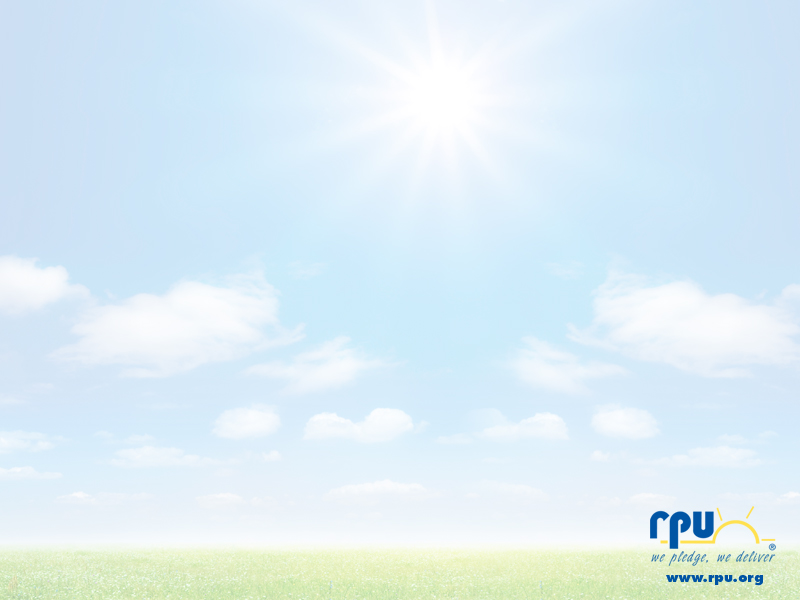 RPU 2016 ATRR True-up – Meeting Purpose
Rochester Public Utilities (“RPU”) uses a FERC-approved Forward-looking Attachment O formula rate with True-up to develop RPU’s Annual Transmission Revenue Requirements for all RPU transmission dedicated to MISO (the “RPU ATRR”)
RPU protocols require that RPU hold Annual Meetings to provide information on RPU inputs for both the forward-looking and the True-up ATRRs, providing an opportunity for Interested Parties to ask questions about those inputs
This meeting will present information and answer questions on the calculation of the True-up of RPU’s 2016 ATRR
The meeting will also discuss the calculation of the True-up Adjustment that will be applied to the 2018 Forward-Looking Rate
- 2 -
RPU 2016 ATRR True-up – Regulatory
RPU’s Forward-looking formula rate with True-up was filed and approved by FERC under Docket Nos. ER14-2154 and ER15-277 (consolidated), subject to the outcome of further proceedings, and subject to refund. A partial settlement was reached, but the proceedings are on-going.  

RPU’s True-up of the 2016 ATRR includes the following adjustments:
Use of the full RPU load as the divisor for calculation of rates used for the True-up calculation.  
Use of the full RPU load was agreed to by SMMPA, RPU and MISO to provide more consistent True-up results on a year-to-year basis
Use of the full RPU load is consistent with the “Clean-up” Customer Protocol filing made by RPU under Docket No. ER16-2532, which was approved by FERC and made effective 11/1/2016
Calculation of Actual 2016 ATRR using a Proprietary Capital Cost of:
12.38% return on Proprietary Capital for the period from 1/1/2016 through 9/27/2016, and
10.32% return, plus a 0.5% RTO Incentive Adder, for the period 9/28/2016 through 12/31/2016.
- 3 -
RPU 2016 ATRR True-up – RPU Approach
RPU prepared a Forward-Looking 2016 ATRR in late 2015
The main inputs to that ATRR were RPU’s audited calendar 2014 financial results, with limited adjustments
The principal adjustment was for new RPU Transmission facilities then expected to go into service by December 31, 2016
The revised forward-looking ATRR allocated between MISO’s Zone 20 and 16 for inclusion in zonal rates for 2016, with the allocation based on the Gross Book value of RPU Transmission facilities located in each zone
Following completion of the audit of RPU’s Calendar 2016 financial statements, RPU prepared the 2016 True-up ATRR using actual 2016 financial results and loads
RPU’s 2016 True-up Adjustment will be combined with RPU’s Forward-Looking 2018 ATRR for the 2018 Rate Year
- 4 -
RPU 2016 ATRR True-up – Comparing Forward-Looking to True-up ATRRs
RPU Forward-Looking 2016 ATRR was $4,411,211*
RPU’s True-up 2016 ATRR was $3,708,774*
Main factors in the difference between the Forward-Looking and True-up amounts were:
Allocated revenue credits of approximately $730,000 were included in the True-up.  RPU did not know the level of those credits previously
A difference between projected and actual in-service dates for a new Transmission project resulted in a net reduction in Transmission Plant of slightly less than $9 million 
Actual Transmission O&M was up around $1 million from projected amount
Allocated A&G was up mainly due to a change in labor-based allocation factors from Forward-Looking estimates
2016 Forward-looking ATRR used a 12.38% cost for Proprietary Capital with no Incentive Adder.  The True-up used a day-weighted part-year cost of 12.38% and a part year at 10.82%, which includes a 0.5% RTO Incentive Adder*
* Weighted 74.04% at 12.38% ROE and 25.96% at 10.32% ROE +  0.50% Adder
- 5 -
RPU 2016 ATRR True-up – Calculation of True-up Adjustment for 2018
Per RPU Customer Protocols, the True-up Adjustment is calculated using three factors.  Those factors are:
The ATRR Variance – the difference between the Forward-Looking and True-up ATRRs
An adjustment for Load Variance and
Interest calculated on the sum of the ATRR and Load variances 
The load variance adjustment is calculated using several sub-parts:
The load used for the Forward-Looking ATRR;
The Actual load for the True-up year and
The Annual Cost from the Forward-Looking ATRR, which is equal to the Forward-Looking ATRR divided by the RPU Divisor from the Forward-Looking Attachment O
RPU calculates its true up using its total native load as its Divisor.
The load and rate associated with the original RPU 2016 Forward-Looking used only RPU’s “above CROD” load. RPU recalculated the rate associated with the Forward-Looking ATRR using an RPU native load forecast consistent with the forecast originally used for RPU’s Forward-Looking 2016 posting.
- 6 -
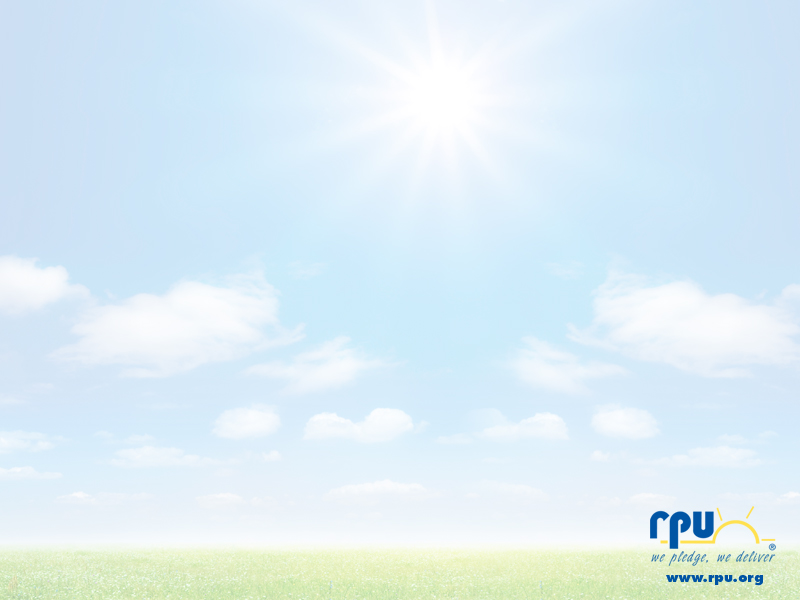 RPU 2016 ATRR True-up – Calculation of True-up Adjustment for 2018 - page 2
Calculation of the ATRR Variance factor:
True-up (actual) 2016 RPU Attachment O ATRR - $3,708,774* 
Forward-Looking 2016 RPU Attachment O ATRR - $4,411,211*

RPU 2016 ATRR Variance factor = 
	RPU True-up ATRR – Forward-Looking ATRR 
	= $3,708,774 - $4,411,211 

2016 RPU ATRR Variance factor = ($	702,437)

* Calculated with ROE at 12.38% for 74.04% of year (1/1/16 – 9/27/16) and  ROE + Adder  at 10.82% (10.32% + 0.5%) for 25.96% of year (9/28/16 – 12/31/16)
- 7 -
RPU 2016 ATRR True-up – Calculation of True-up Adjustment for 2018 - page 3
Load Variance factor –
Forward-Looking 2016 RPU Load forecast1 –
Original (January 1 – April 30)       – 205,717 kW; 
Adjusted (May 1 – December 31)  – 214,833 kW
True-up (actual) 2016 RPU load 	 – 199,699 kW
 Forward-Looking 2016 RPU Attachment O ATRR - $4,411,211
Look-Ahead Rate was averaged over 3 periods2: 1/1 – 4/30, 5/1 – 9/27, and 9/28 – 12/31;Day-wtd Average = $20.8516/kW
Load Variance factor =
Variance from Forward-Looking Load3 x Look-Ahead Rate
Load Variance factor = 12,120 kW3 x $20.8516//kW
RPU 2015 Load Variance factor = $252,730

1 RPU adjusted its load estimate in an interim adjustment to implement settlement provisions, effective May 1
2 1st period was the original load estimate, 2nd was the revised load estimate, 3rd was revised ROE ATRR
3  Day-weighted average of Load forecasts less Actual Load
- 8 -
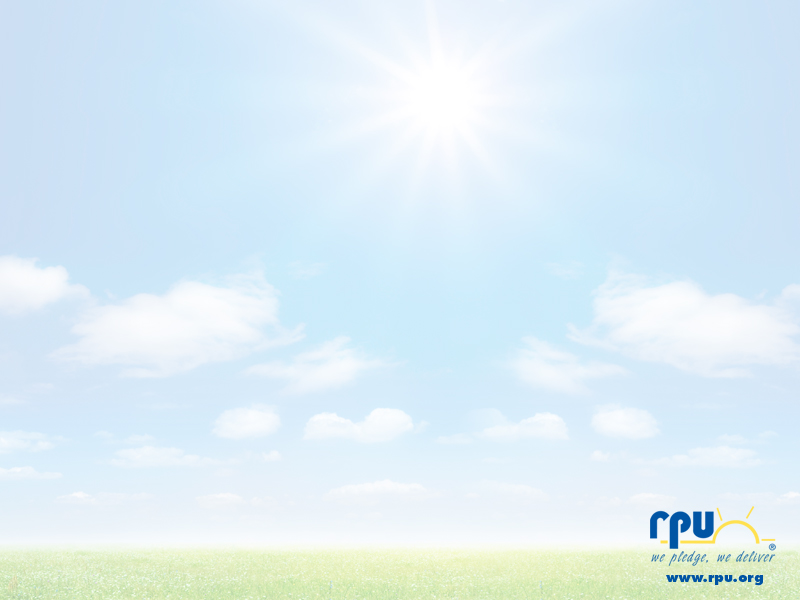 RPU 2016 ATRR True-up – Calculation of True-up Adjustment for 2018 - page 4
Interest is applied against the True-up amount to determine the True-Up Adjustment
For RPU, the interest period is 24 months 
This is the period between when the True-up begin to accrue (January 2016 ) until the True-up will begin to be corrected  (January 2018)
Interest is calculated at the monthly average of the one month LIBOR rates (capped at the FERC refund rate) for the preceding 24 months
For the 2016 True-up, the FERC refund rate was below the LIBOR rate for all months, so the interest rate used is the average of the FERC monthly refund rates from January 2016 – April 2017*
The interest rate for the 2016 True-up is 0.290%/mo
* Rate will be recalculated including May through August 2017 interest rates prior to calculation of the 2018 Forward-Looking ATRR
- 9 -
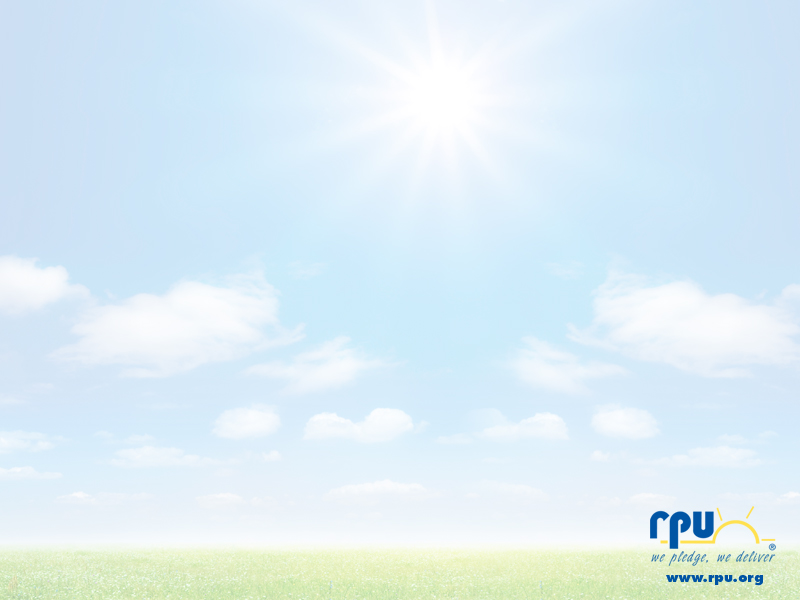 RPU 2016 ATRR True-up – Calculation of True-up Adjustment for 2018 - page 5
The 2016 True-up Adjustment is the sum of the ATRR Variance Factor, the Load Variance Factor, and accrued interest:
The ATRR Variance Factor for 2016 is ($702,437)
The Load Variance Factor for 2016 is $252,730
The True-up Amount is ($702,437) + $252,730 = ($449,707)
The Interest Rate is 0.00290/month, accrued for 24 months
Accrued interest is ($449,707) x .002746 x 24 = ($31,300) 
The 2016 True-up Adjustment = ($449,707) + ($31,300)

The 2016 True-up Adjustment is ($481,006)
- 10 -
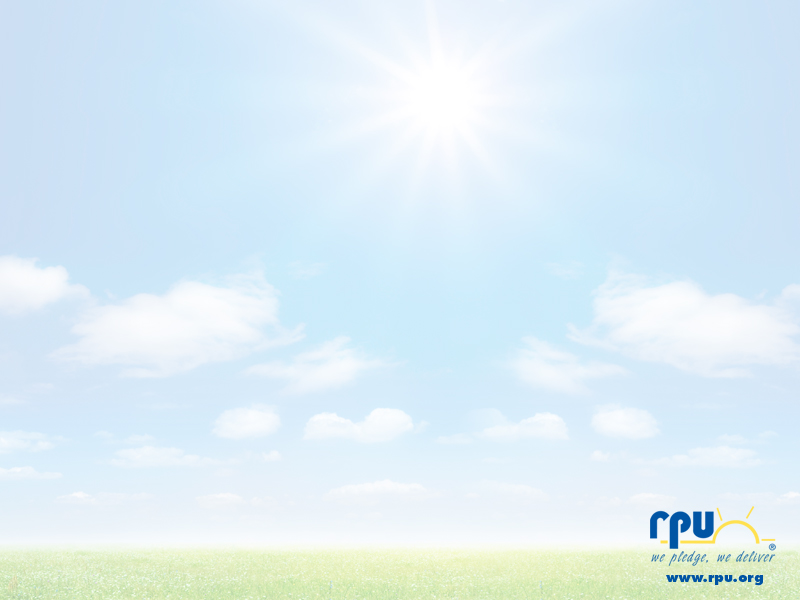 RPU 2016 ATRR True-up – Application of True-up Adjustment
The 2016 True-up Adjustment will be combined with RPU’s Forward-Looking 2018 Attachment O ATRR when the Forward-Looking ATRR is calculated later this year
The combined 2016 True-up Adjustment and the Forward-Looking 2018 Attachment O ATRR will be allocated between Zones 16 and 20 based upon the ratio of RPU’s Attachment O Gross Transmission Plant in located in each zone to RPU’s total Attachment O Gross Transmission Plant
- 11 -
RPU 2016 Formula ATRR – Source Material
RPU has posted source materials for the calculation of the RPU 2016 Attachment O/ GG True-up
Material is posted on under the 2018 tab on MISO’s web site at: https://www.misoenergy.org/MarketsOperations/TransmissionSettlements/Pages/CityofRochester,AMinnesotaMunicipalCorP.aspx 
	or at 
	http://www.oasis.oati.com/RPU/
The posted materials includes:
A copy of this presentation
Live spreadsheets:
V33_Attach O_GG - RPU_ER16-432 - 2016 Actual 01012016 thru 09272016  V1.xlsx
V37_PENDING Attach O_GG - RPU_ER17-215 Actual 09282016 thru 12312016  V1.xlsx
RPU Attach O_GG 2016 workpapers V1.xlsx
RPU 2016 true-up template for ROEs  V1.xlsx
- 12 -
Follow-up Questions?
Questions and Comments can be provided in writing to:
	Christina Bailey
	Rochester Public Utilities
	4000 East River Road NE, Rochester, MN 55906-2813

Or by e-mail to:
	cbailey@rpu.org

Questions or comments should specifically identify the issue or input, including the page/tab and line reference in the applicable spreadsheet
- 13 -
RPU 2016 True-up Attachment O
Final Questions and Wrap-up
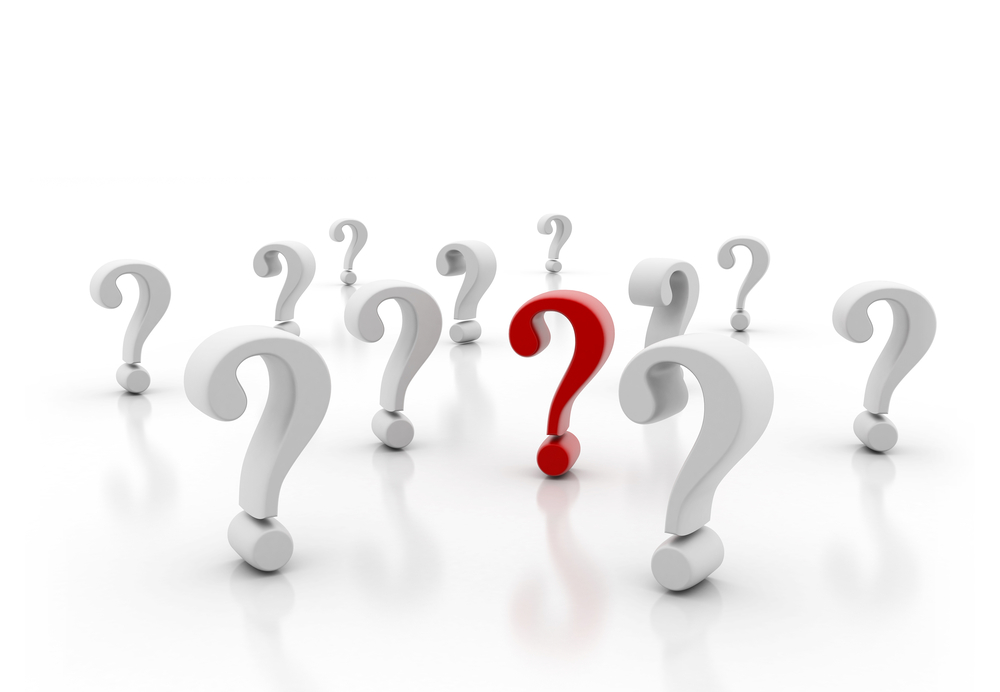 - 14 -